Мастер-класс по изготовлению новогоднего персонажа "Деда Мороза".
Галимова Светлана Ринатовна
Воспитатель старшей группы
МКДОУ «Солнышко»
Пос. Муслюмово ж/д ст.
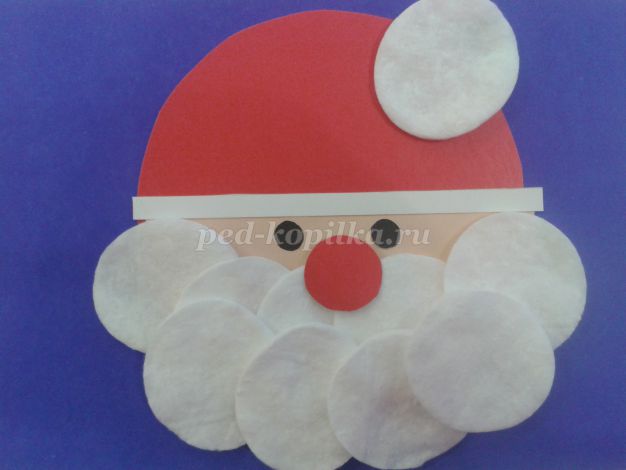 Описание: предлагаю Вашему вниманию мастер-класс по изготовлению новогоднего персонажа (портрета) - "Деда Мороза", которая выполнена путем аппликации. Данный материал рассчитан для детей дошкольного возраста, педагогов, родителей.Цель: научить изготовлять образ (портрет) Деда Мороза.Задачи:- развивать творческие способности, воображение у детей старшего дошкольного возраста;- воспитывать трудолюбие, аккуратность;- воспитывать внимательность, навыки аккуратной работы, усидчивость;- развивать мелкую моторику, глазомер.Материалы для использования: цветной картон, клей, ножницы, шаблон круга, карандаш, ватные диски.
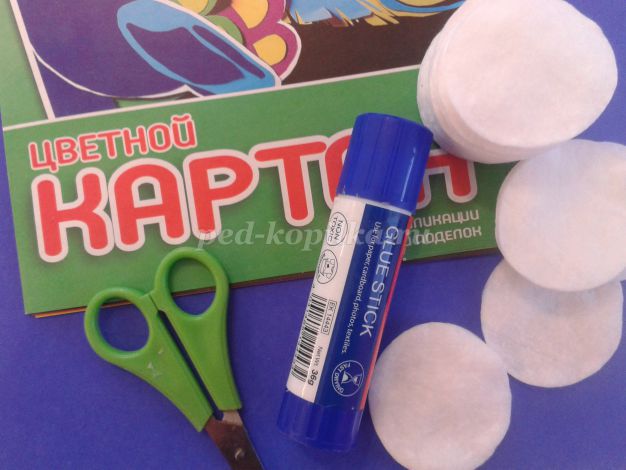 Предварительная работа: просмотр иллюстраций Деда Мороза, беседы по теме, составление рассказа-описания.
Практическая часть.
Воспитатель:- Ребята! Отгадайте загадку:Кто приходит в каждый дом В Новый год с большим мешком? Шуба, шапка, красный нос, Это Дедушка ...Воспитатель: Правильно!Добрый Дедушка Мороз Бородою весь оброс. Он спешит сегодня слишком Вместе с внучкою к детишкам. С неба падает снежок, А у дедушки - мешок. В нём он каждому из нас По подарочку припас.Воспитатель: Дед Мороз, Какой он?Ответы детей.
1.Берем картон красного и бежевого цветов и вырезаем 2 круга. (Обводим круги по шаблону)
2. Складываем пополам круг бежевого цвета и разрезаем.
3.Наклеиваем на картон-основание сначала красный круг, затем бежевый полукруг.
4. Затем отрезаем белую полоску шириной 1 см. и приклеиваем по диаметру шапочки.(на месте стыка круга и полукруга)
5. Берем ватные диски и поочередно наклеиваем бороду Деда Мороза: первый ряд.
6. Приклеиваем второй ряд "бороды" Деда Мороза.
7. Наклеиваем глаза, нос, пумпон.
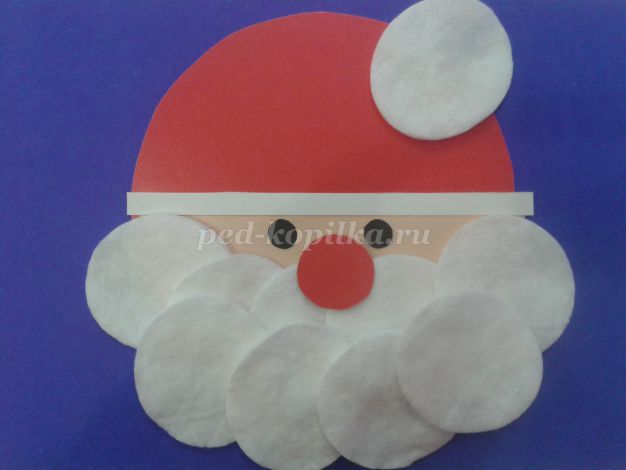 Что еще можно сделать из ватных дисков
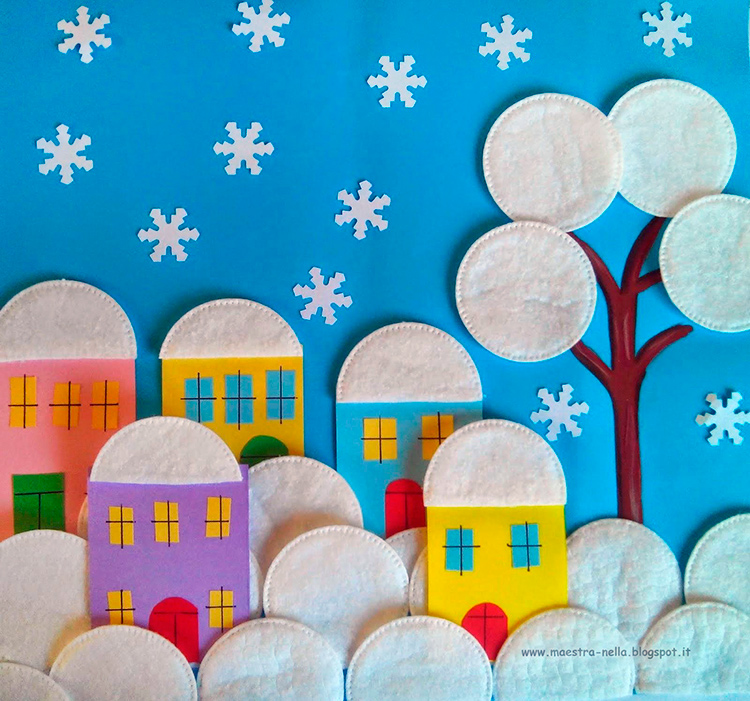 СНЕГОВИК- ПОДВЕСКА ИЗ ВАТНЫХ ДИСКОВ.
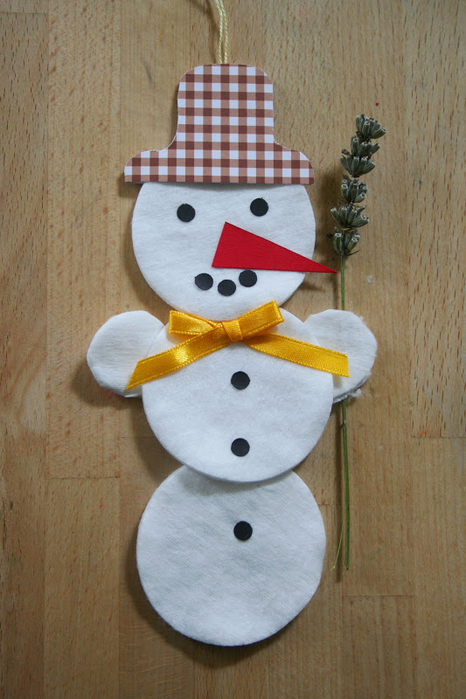 Новогодняя елка
Спасибо  за внимание !!!